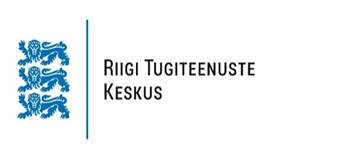 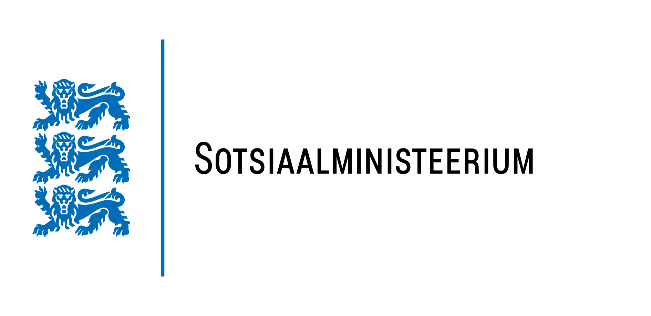 Väikeprojektide avatud taotlusvoorSpetsialistide koolitamine perevägivalla teemal sotsiaalprogrammi loomine seksiostjatele
Grete Kaju

nõunik
võrdsuspoliitikate osakond
Sotsiaalministeerium
INFOPÄEV
10.06.2020
MILLEST MA RÄÄGIN:
mis tegevusi toetame;
  mis tulemusi ootame;
  millised on nõuded taotlejale;
  millele taotluse koostamisel tähelepanu pöörata (vt hindamiskriteeriumid).
TOETATAVAD TEGEVUSED
Perevägivalla ohvritega kokku puutuvate spetsialistide koolitamine perevägivalla põhjuste, tagajärgede, abistamisvõimaluste ja ametkondade koostöö tõhustamise võimaluste teemadel eesmärgiga tugevdada nende teadmisi ja koostööoskusi. 

  Sotsiaalprogrammi loomine ja rakendamine seksiostjatele nende hoiakute ja käitumise muutmiseks, eesmärgiga ennetada ja tõkestada prostitutsiooni ja sellega seotud inimkaubanduse nõudlust Eestis.
[Speaker Notes: Projektitaotluse summas 40 000-60 000 eurot võib esitada ühe ülalnimetatud tegevuse või mõlema elluviimiseks. 

Taotleja saab esitada ainult ühe taotluse. Arvestada tuleb, et maksimaalne ühe projekti tegevuste elluviimise aeg on 18 kuud.]
EESMÄRK JA TULEMUSED
Eesmärk: vähendada perevägivalda ja soolist vägivalda Eesti ühiskonnas.
Oodatavad tulemused:
Kõikide ellu viidud projektide tulemusena peab kokku olema:
koolitatud vähemalt 160 spetsialisti perevägivalla põhjustest, tagajärgedest, abistamisvõimalustest ja ametkondade koostöö tõhustamise võimalustest;
loodud ja rakendatud vähemalt üks sotsiaalprogramm seksiostjate hoiakute ja käitumise muutmiseks, mille on läbinud vähemalt 12 seksiostjat.
[Speaker Notes: Taotlusvooru kogueelarve on 180 000 eurot, mistõttu rahastame kokku 3-4 projekti. Kuivõrd vajadus perevägivalla teemaliste koolituste järgi on suur, siis loodame, et taotlusvooru lõppedes on koolitatud rohkem kui 160 spetsialisti. Ootused on kõrgemad kui antud number.]
NÕUDED TAOTLEJALE
TAOTLEJA ON:  
  Eestis registreeritud valitsusväline organisatsioon; 
  avalik-õiguslik või eraõiguslik ülikool; 
  riiklik rakenduskõrgkool.

PROJEKTIJUHIL ON: projekti juhtimise kogemus (arvesse läheb kogemus aastatel 2012-2019) 

KOOLITAJATEL ON:
 kõrgharidus sotsiaaltöös, psühholoogias, pedagoogikas või õigusteaduses; 
 perevägivalla ennetamise ja/või ohvrite abistamise kogemus;
 koolituse läbiviimise kogemus perevägivalla ja/või soolise vägivalla valdkonnas;

SOTSIAALPROGRAMMI LOOJATEL/RAKENDAJATEL ON: 
magistrikraad või magistrikraadiga võrdsustatud kvalifikatsioon sotsiaaltöös, psühholoogias või pedagoogikas;
 vähemalt 1-aastane prostitutsiooni ja sellega seotud inimkaubanduse ohvrite abistamise kogemus;
 sotsiaalprogrammi või tervikliku teenuste paketi loomise ja/või rakendamise kogemus.
[Speaker Notes: Antud slaidil on ära toodud nõuded, mis peavad olema täidetud selleks, et taotlust esitada. 
Taotlejatena näeme eelkõige MTÜ-sid ning tervishoiu valdkonnas tegutsevaid koole nagu Tartu Ülikooli ning Tallinna ja Tartu Tervishoiu Kõrgkooli. 

Projektijuhil peab olema varasem projekti juhtimise kogemus (ekspertidelt ootame valdkondlikku haridust, varasemat tegutsemist nimetatud valdkonnas ning vastavalt kas koolituse või teenuste paketi loomise kogemust)]
PEREVÄGIVALLA TEEMALISED KOOLITUSED
koolitusmaterjalid perevägivalla põhjustest, tagajärgedest, abistamisvõimalustest ja ametkondade koostöö tõhustamise võimalustest;

  vähemalt 8 koolitust (sh 1 koolitus peab olema 20-30 koolitavale kestusega 32 akadeemilist tundi;  koolituste ja koolitatute koguarv ja teiste koolituste maht tuleb välja tuua ja põhjendada tegevuskavas);

  analüütiline kokkuvõtte koolituste tagasiside kohta (lisatakse lõpparuande juurde koos koolitusel osalenute tagasiside lehtedega. Maht ca 3000 tähemärki)
[Speaker Notes: 1 koolitus peab olema 32 akadeemilist tundi (24 h), mis tähendab nii 4 tööpäeva pikkust koolitusmoodulit. Ülejäänud vähemalt 7 koolituste puhul otsustab koolituse pikkuse ja koolitatute arvu taotleja.]
SOTSIAALPROGRAMM SEKSIOSTJATELE
sotsiaalprogramm arvestab täiskasvanute õppe eripärasid, kasutab kombineeritult psühholoogilist nõustamist ja terapeutilisi sekkumisi ning rakendab jõustamise elemente;

 sotsiaalprogrammi rakendamise käsiraamat katab programmi teoreetilised lähtekohad, programmi eesmärgid, programmi põhimõtted (eetilised, praktilised, sh rühma reeglid), programmi läbiviijate ettevalmistuse, programmi ülesehituse ja arenguetapid (sh mõju hindamine) ning programmis käsitletavad teemad;

 sotsiaalprogrammi on projekti lõpuks läbinud vähemalt 12 seksiostjat;

 analüüs sotsiaalprogrammi mõju ja võimalike arendusvajaduste kohta (lisatakse lõpparuande juurde. Maht ca 9000 tähemärki. Välja tuues, mis ei läinud nagu kavandatud, mida projekti käigus muudeti, milline oli tagasiside, kuidas programmi täiendada).
TOETUSE HINDAMINE
Toetuse andmise tingimused ja kord LISA 4: Hindamise kriteeriumid

kriteerium 1: meeskonnaliikmete taust, pädevus ja projektitegevustesse kaasatus ning partnerite kaasatus (15 punkti);
kriteerium 2: projekti tegevuskava, sihtrühmaga arvestamine ning osalejate kaasamise meetodid (16 punkti);
kriteerium 3: teavitustegevused (2 punkti);
kriteerium 4: riskitegurid (3 punkti);
kriteerium 5: projekti jätkusuutlikkus ja uuenduslikkus (10 punkti);
kriteerium 6: projekti majanduslik tõhusus ja omafinantseering (9 punkti).
[Speaker Notes: Taotlust koostades võiks tähelepanu pöörata toetuse andmise tingimuste ja korra Lisas 4 ära toodud taotluse hindamise kriteeriumeid. Toetust hinnatakse kokku 6 kriteeriumi järgi.]
1. MEESKONNALIIKMED
Meeskonnaliikmete CV-d koostades võiks silmas pidada, et lisaks eespool ära toodud kohustuslikele nõuetele (vt 5 slaidi nõuded taotlejale), kajastaksid CV-d piisavalt infot ka esimeses hindamiskriteeriumis äratoodu hindamiseks: 
 projektijuhil on: 
 sarnase (tegevuste mahu ning projektijuhi ülesannetega) projekti juhtimise kogemus;
 perevägivalla ja/või soolise vägivalla temaatikaga seotud projekti juhtimise kogemus viimase 5 aasta jooksul;
 Norra Toetustest või EL struktuurivahenditest rahastatud projekti juhtimise kogemus.
 koolitajal on:
 vähemalt 2-aastane perevägivalla ennetamise ja/või ohvrite abistamise kogemus;
 vähemalt 3 perevägivalla teemalise koolituse läbiviimise kogemus; 
 vähemalt 1 perevägivalla teemalise koolituse läbiviimise kogemus viimase 5 aasta jooksul.
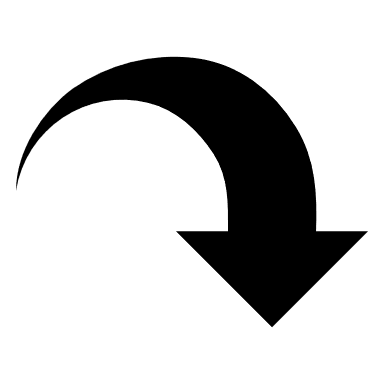 [Speaker Notes: (nummerdus slaidide ees järgib hindamiskriteeriumite numeratsiooni)
Tulenevalt hindamiskriteeriumist saab täiendava kogemuse eest lisapunkte.
Ehk kui taotluse esitamiseks piisab, et projektijuhil on varasem projektijuhtimise kogemus, siis hindamisel saab nö kogenuma projektijuhi pädevuse eest punkte. Kokku saab projektijuhi lisapädevuse eest teenida kuni 3 punkti. 

Sama loogika kohaselt teenib taotlus ka kogenuma koolitaja eest lisapunkte (taotluse esitamiseks piisab koolitajast, kel on valdkonnas tegutsemise kogemus, kuid kui see kogemus on 2 või rohkem aastat, annab see hindamisel punkti. Ning kui taotluse esitamiseks peab koolitajal olema vähemalt 1 koolituse läbiviimise kogemus, siis kui neid koolitusi on 3 või enam, siis saab taotlus jällegi selle eest hindamisel punkti. Samuti teenib taotlus lisapunkti koolitaja nö värske koolituskogemuse eest, ehk koolituse eest, mis on läbi viidud viimase 5 aasta jooksul).
  
NB! Kokku saab ühe taotluse raames projektimeeskonna pädevuse hindamisel anda kokku maksimaalselt 6 punkti,  (projektijuhi pädevuse eest 3 ja, koolitajate pädevuse eest kokku 3). Iga kriteeriumi eest saab ühele taotlusele anda maksimaalselt 1 punkti. Kui on 2 koolitajat, siis võib ühe punkti teenida ka ühe koolitaja pädevuse eest ja teise punkti teise eest, kuid seda juhul kui need on erinevad kriteeriumid.]
1. MEESKONNALIIKMED ja PARTNER
sotsiaalprogrammi loojal on: 
 vähemalt 5-aastane prostitutsiooni ja sellega seotud inimkaubanduse ennetamise kogemus;
 vähemalt 5-aastane prostitutsiooni ja sellega seotud inimkaubanduse ohvrite abistamise kogemus; 
 olnud juhtiv roll perevägivalla ja/või soolise vägivalla valdkonna sotsiaalprogrammi loomisel ja rakendamisel.

Nii meeskonnaliikmete kui partneri puhul (kui projektil on partner) kirjeldage taotluses nende rolle (mis ülesandeid täidavad ning mis tegevuste eest vastutavad, seda nii tegevuste kavandamisel kui elluviimisel). 
Partneri puhul võiks eraldi välja tuua, milline on partneri panus projekti eesmärgi täitmisel.
[Speaker Notes: Kui sotsiaalprogrammi elluviimiseks on kohustuslik, et toetuse taotleja meeskonnas oleks ekspert, kel on 1 aastane prostitutsiooni ja sellega seotud inimkaubanduse ohvrite abistamise kogemust, siis lisapunkti annab taotlusele nii eksperdi 5 aastane inimkaubanduse ennetamise kui ka ohvrite abistamisega seotud tegevused. Ning samamoodi saab lisapunkti selle eest kui taotluses on selgitatud, et eksperdil on olnud keskne roll just perevägivalla või soolise vägivalla valdkonna teenuste paketi loomisel. 

NB! Kokku saab ühe taotluse raames projektimeeskonna pädevuse hindamisel anda kokku maksimaalselt 6 punkti ka juhul kui ellu viiakse mõlemad tegevused. Kui taotlus sisaldab tegevusi nii koolituste kui sotsiaalprogrammi läbiviimiseks, siis liidetakse koolitajale ja sotsiaalprogrammi loojale antud punktid kokku ning jagatakse nimetatud summa kahega. Nimetatud summale liidetakse projektijuhi punktid.

Partneri puhul näiteks kui on koolitaja Norrast, siis võiks lühidalt selgitada, millist lisaväärtust väliskoolitajalt oodatakse võrreldes näiteks kohaliku koolitajaga.
Siinkohal kindlasti julgustame nii Norra, teiste riikide ja ka siseriiklike partneritega koostööd tegema. 
Kuid Norra, Islandi ja Liechtensteini partnerite puhul tuleb eelarves nende kulud kahepoolsete suhete all eraldi kajastada (teiste riikide ja siseriiklike partnerite puhul tuleb neid kajastada sisutegevuste all).]
2. TEGEVUSKAVA
Tooge välja:
 tegevuste olulisemad etapid (alamtegevused) ja avage nende sisu (sh ettevalmistavad tegevused ja järeltegevused);
 tegevuste kavandatud ajaraam; 
Kirjeldage:
 tegevuste mahte (koolituste arv, maht, gruppide suurus; sotsiaalprogrammi puhul kindlasti selle eeldatav kestus);
 kus tegevusi plaanitakse ellu viia (s.o millistes piirkondades);
 mida tehakse selleks (milline on koostöö erinevate asutuste ja organisatsioonidega), et tagada kavandatud osalejate arv (eksperte ja/või seksiostjaid) koolituste ja/või sotsiaalprogrammi jaoks.

Tegevuskava koostamisel ja kirjeldamisel jälgige, et info oleks esitatud piisavalt detailselt, tegevused oleks omavahel seostatud ning loogilises järgnevuses (sh realistlikud ajakavad) ning põhjendatud.
[Speaker Notes: Mis puudutab tegevuse mahte, siis, ootame küll realistlikke, aga siiski ambitsioonikaid taotlusi, mis puudutab (koolitatute ja sotsiaalprogrammi läbinute hulka). Hindamisel on „projekti eesmärgi võimalikult tõhusa täitmise“ üks oluline väljund just koolitatute või sotsiaalprogrammis osalenute arv.
Mis puudutab tegevuskavas ära toodud valikute põhjendusi, siis peaksid need tuginema eelkõige põhjendustele, mis on ära toodud „sihtrühmaga arvestamise“ punkti all.]
2. SIHTRÜHMAGA ARVESTAMINE OSALEJATE KAASAMINE
Sihtrühm: perevägivalla ohvritega kokku puutuvate spetsialistid ja/või seksiostjad
Kirjeldage:
  kellele täpsemalt kavatsete koolitusi läbi viia; 
  sihtrühmade vajadusi ja probleeme.  
Selgitage:
 kuidas tagatakse ekspertide ja/või seksiostjate aktiivne ning sisukas osalemine koolitustel ja/või sotsiaalprogrammis.
[Speaker Notes: Kuivõrd vägivalla ohvritega kokku puutuvate spetsialistide ring on lai (sotsiaaltöötajad, lastekaitsetöötajad, politseinikud, prokurörid, ohvriabi töötajad, perearstid jne), siis kirjeldage koolituste projektitaotluses, kellele täpsemalt sihtgrupi sees kavatsete koolitusi läbi viija;

Lisaks kirjeldage juba konkreetsemalt projektitegevustega hõlmatud sihtrühmadega seotud vajadusi ja probleeme, mida kavandavate tegevuste planeerimisel arvesse võtta, et oleks näha, et taotluse esitaja on kursis sihtrühma vajadustega.  

Tegemist kindlasti taotluse ühe olulisema/sisulisema punktiga. Oluline on, et antud punktis toodud sihtrühmade vajaduste kirjeldused haakuvad tegevuskavas ära toodud valikute põhjendustega!]
3. TEAVITUSTEGEVUSED4. RISKITEGURID
Teavitustegevuste puhul kirjeldage, miks valitud tegevused projekti sõnumit kõige paremini edasi kannavad.

Riskitegureid tuleb hinnata taotlusvormis etteantud riskikategooriatest lähtuvalt:
   juhtimise ja meeskonnaga seotud riskid (personal);
   sihtrühmade kaasamise ja valitud sekkumismeetodiga seonduvad riskid;
   ajakavaga seotud riskid;
   finantseerimise/maksetega seonduvad riskid;
   õiguslikud/seadusandlikud riskid või muud väliskeskkonnast tulenevad riskid.

Juurde lisada riskide maandamistegevused.
[Speaker Notes: Antud taotlusvooru tegevuste iseloomust tulenevalt ei ole avalikkusele suunatud teavitustegevused sedavõrd prioriteetsed kui nad on mõne muu taotlusvooru puhul, aga tulenevalt Norra Toetuste reeglitest on oluline, et projekti raames ellu viidavate tegevuste kohta siiski ka avalikkusele infot edastatakse (sh ka kohustus projektiga seotud infot kajastada ka toetuse saaja kodulehel).


Riske tuleb hinnata vastavalt äratoodud riskikategooriatele, tuues välja, kas tegemist on KÕRGE, MADALA või KESKMISE riskiga. 
Maandamistegevuste all tuleks võimalusel tuua välja ka ENNETAVAID tegevusi riskide maandamiseks.]
5. JÄTKUSUUTLIKKUS UUENDUSLIKKUS
Jätkusuutlikkus: 
 milline on eeldatav projektitegevuste mõju pärast projekti lõppu?
 kas kavandate jätkutegevusi ? 
 kas koolituste puhul on kavas projekti käigus omandatud kogemuste ja tulemuste edasine levitamine?
 kas on olemas sotsiaalprogrammi edasise jätkumise plaan?
 milline on võimalik jätkurahastuse perspektiiv? 
Uuenduslikkus:
 kas projektis on  uuenduslik element, millel on lisaväärtus meetme „Kodune ja sooline vägivald“ eesmärgi täitmisele (vähendada perevägivalda ja soolist vägivalda Eesti ühiskonnas)
6. MAJANDUSLIK TÕHUSUS  OMAFINANTSEERING
Eelarve puhul on vajalik silmas pidada, et kõik tegevused on kaetud piisavate rahaliste vahenditega ning, et kavandatud kulutused:
 aitavad kaasa projekti eesmärkide ja tulemuste täitmisele;
 tulenevalt otseselt elluviidavate tegevuste iseloomust; 
 tuginevad tegelikel turuhindadel;
 arvestus on arusaadav ja aritmeetiliselt korrektne;

Taotluses tuleks selgitada omafinantseeringu katmise viise ning vahendeid.
[Speaker Notes: Omafinantseering on valitsusvälistel org-del minimaalselt 10% abikõlblikest kuludest ja teistel taotlejatel minimaalselt 15% abikõlblikest kuludest. Vabatahtlik töö võib valitsusvälistel org-del katta kuni 50% projekti jaoks nõutud omafinantseeringu määrast.]
Aitäh!